PHY 712 Electrodynamics
9-9:50 AM  MWF  Olin 105

Plan for Lecture 14:
Continue reading  Chapter 5
Recap of hyperfine interaction 
Macroscopic magnetization density M
H field and its relation to B
Magnetic boundary values
02/16/2018
PHY 712  Spring 2018 -- Lecture 14
1
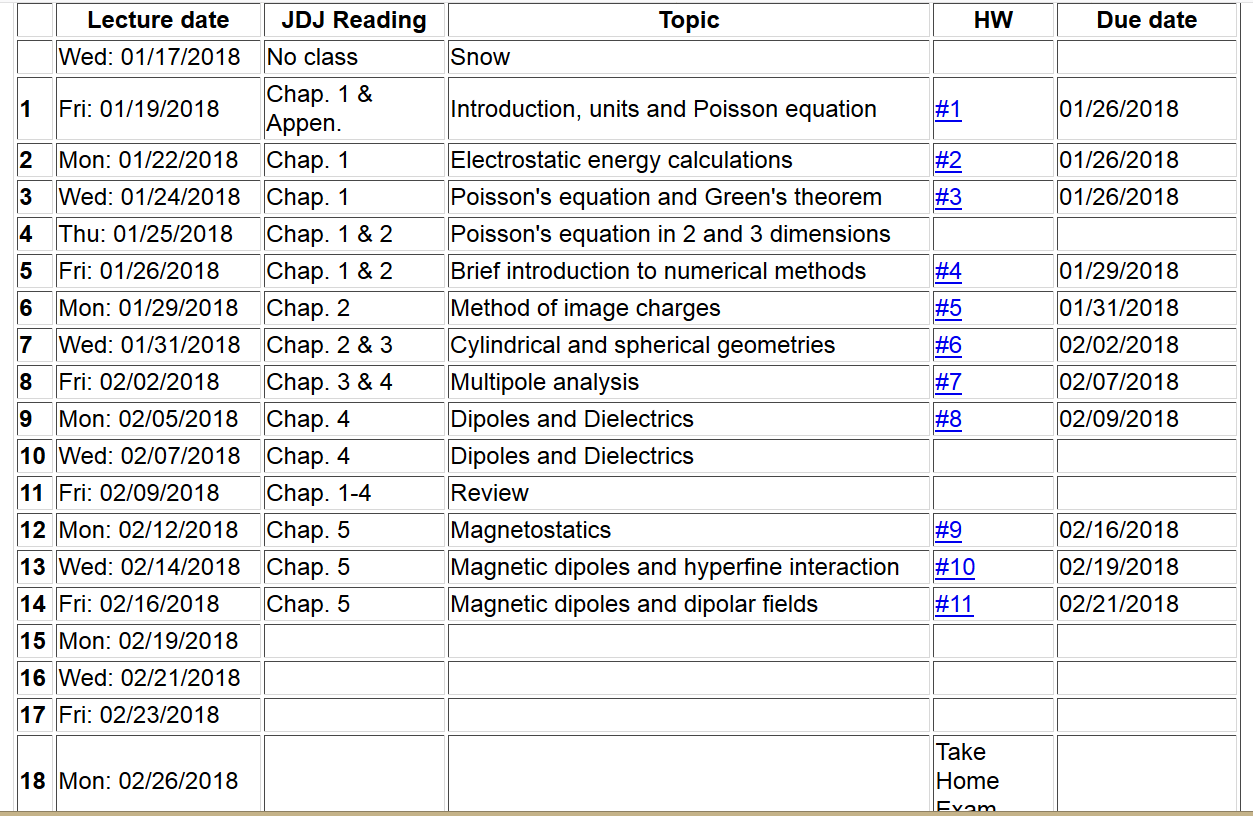 02/16/2018
PHY 712  Spring 2018 -- Lecture 14
2
Summary of hyperfine interaction form:
Interactions between magnetic dipoles
Sources of magnetic dipoles and other sources of magnetism in an atom:
Intrinsic magnetic moment of a nucleus
Intrinsic magnetic moment of an electron
Magnetic field due to electron orbital current           
Interaction energy between a magnetic dipole m and a magnetic field B:
r
02/16/2018
PHY 712  Spring 2018 -- Lecture 14
3
Hyperfine interaction energy:  -- continued
Evaluation of the magnetic field at the nucleus due to the electron current density:
The vector potential associated with an electron in a bound state of an atom as described by a quantum mechanical wavefunction               can be written:
We want to evaluate the magnetic field
in the vicinity of the nucleus
02/16/2018
PHY 712  Spring 2018 -- Lecture 14
4
Hyperfine interaction energy:  -- continued
02/16/2018
PHY 712  Spring 2018 -- Lecture 14
5
Hyperfine interaction energy:  -- continued
Putting all of the terms together:
In this expression the brackets      indicate evaluating the expectation value relative to the electronic state.
02/16/2018
PHY 712  Spring 2018 -- Lecture 14
6
Macroscopic dipolar effects --
Magnetic dipole moment
Note that the intrinsic spin of elementary particles is associated with a magnetic dipole moment, but we often do not have a detailed knowledge of J(r).
Vector potential for magnetic dipole moment
02/16/2018
PHY 712  Spring 2018 -- Lecture 14
7
Macroscopic magnetization
Vector potential due to “free” current Jfree(r) and macroscopic magnetization M(r).   Note: the designation Jfree(r) implies that this current does not also contribute to the magnetization density.
02/16/2018
PHY 712  Spring 2018 -- Lecture 14
8
Vector potential contributions from macroscopic magnetization -- continued
02/16/2018
PHY 712  Spring 2018 -- Lecture 14
9
Vector potential contributions from macroscopic magnetization -- continued
02/16/2018
PHY 712  Spring 2018 -- Lecture 14
10
Magnetic field contributions
02/16/2018
PHY 712  Spring 2018 -- Lecture 14
11
1
2
02/16/2018
PHY 712  Spring 2018 -- Lecture 14
12
1
2
02/16/2018
PHY 712  Spring 2018 -- Lecture 14
13
Example magnetostatic boundary value problem
M0
02/16/2018
PHY 712  Spring 2018 -- Lecture 14
14
Example magnetostatic boundary value problem -- continued
M0
02/16/2018
PHY 712  Spring 2018 -- Lecture 14
15
Example magnetostatic boundary value problem -- continued
M0
02/16/2018
PHY 712  Spring 2018 -- Lecture 14
16
Example magnetostatic boundary value problem -- continued
M0
02/16/2018
PHY 712  Spring 2018 -- Lecture 14
17
Check boundary values:
02/16/2018
PHY 712  Spring 2018 -- Lecture 14
18
Variation; magnetic sphere plus external field B0
M0
B0
02/16/2018
PHY 712  Spring 2018 -- Lecture 14
19
1
2
02/16/2018
PHY 712  Spring 2018 -- Lecture 14
20
Magnetism in materials
02/16/2018
PHY 712  Spring 2018 -- Lecture 14
21
Example:   permalloy, mumetal   m/m0 ~ 104
B0
Spherical shell   a < r < b :
m
a
b
m0
m0
02/16/2018
PHY 712  Spring 2018 -- Lecture 14
22
Example:   permalloy, mumetal   m/m0 ~ 104  -- continued
B0
m
a
b
m0
m0
02/16/2018
PHY 712  Spring 2018 -- Lecture 14
23
Example:   permalloy, mumetal   m/m0 ~ 104  -- continued
B0
m
a
b
m0
m0
02/16/2018
PHY 712  Spring 2018 -- Lecture 14
24
Example:   permalloy, mumetal   m/m0 ~ 104  -- continued
B0
m
a
b
m0
m0
02/16/2018
PHY 712  Spring 2018 -- Lecture 14
25
Example:   permalloy, mumetal   m/m0 ~ 104  -- continued
B0
m
a
b
m0
m0
02/16/2018
PHY 712  Spring 2018 -- Lecture 14
26
Energy associated with magnetic fields
02/16/2018
PHY 712  Spring 2018 -- Lecture 14
27